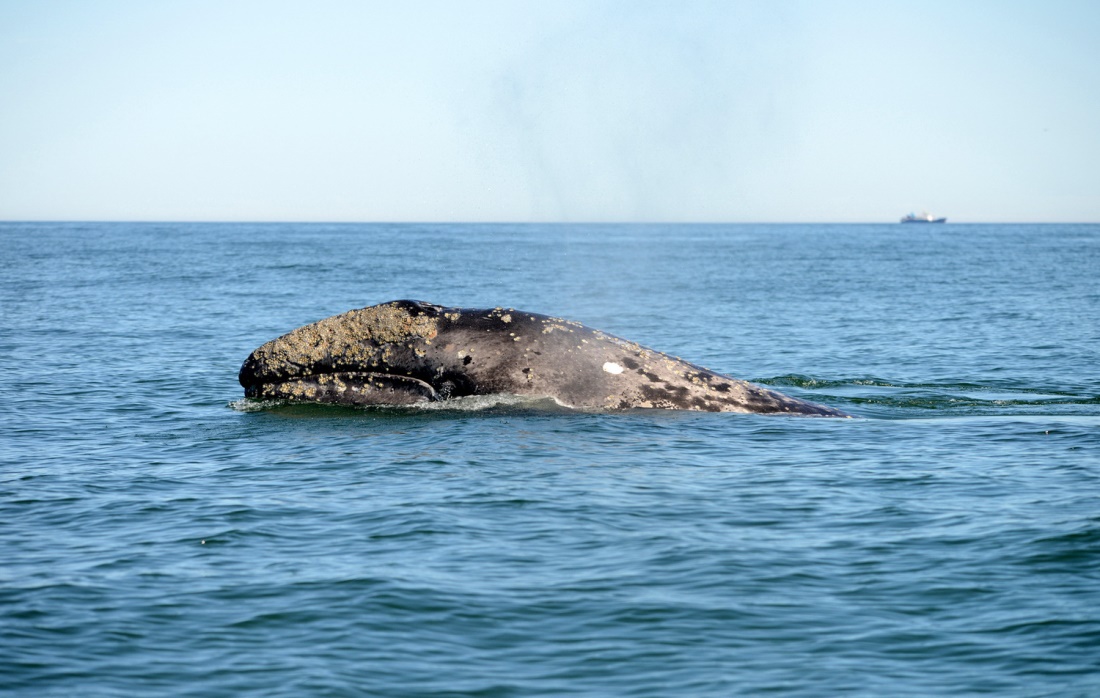 Тема: «Знания, полученные во время исследований, помогают сохранять серых китов»
Конкурс «Имя кита» проводится Клубом «Бумеранг» 
при поддержке компании «Эксон Нефтегаз Лимитед», 
оператора проекта «Сахалин-1»
Фото: Юрий Яковлев.
Иллюстрация из книги О.Ю.Тюрневой, Ю.М.Яковлева, К.Томбах Райт, С.Мейер «Серые киты охотско-корейской популяции серых китов у берегов острова Сахалин»
Место нагула серых китов охотско-корейской популяции у берегов острова Сахалин
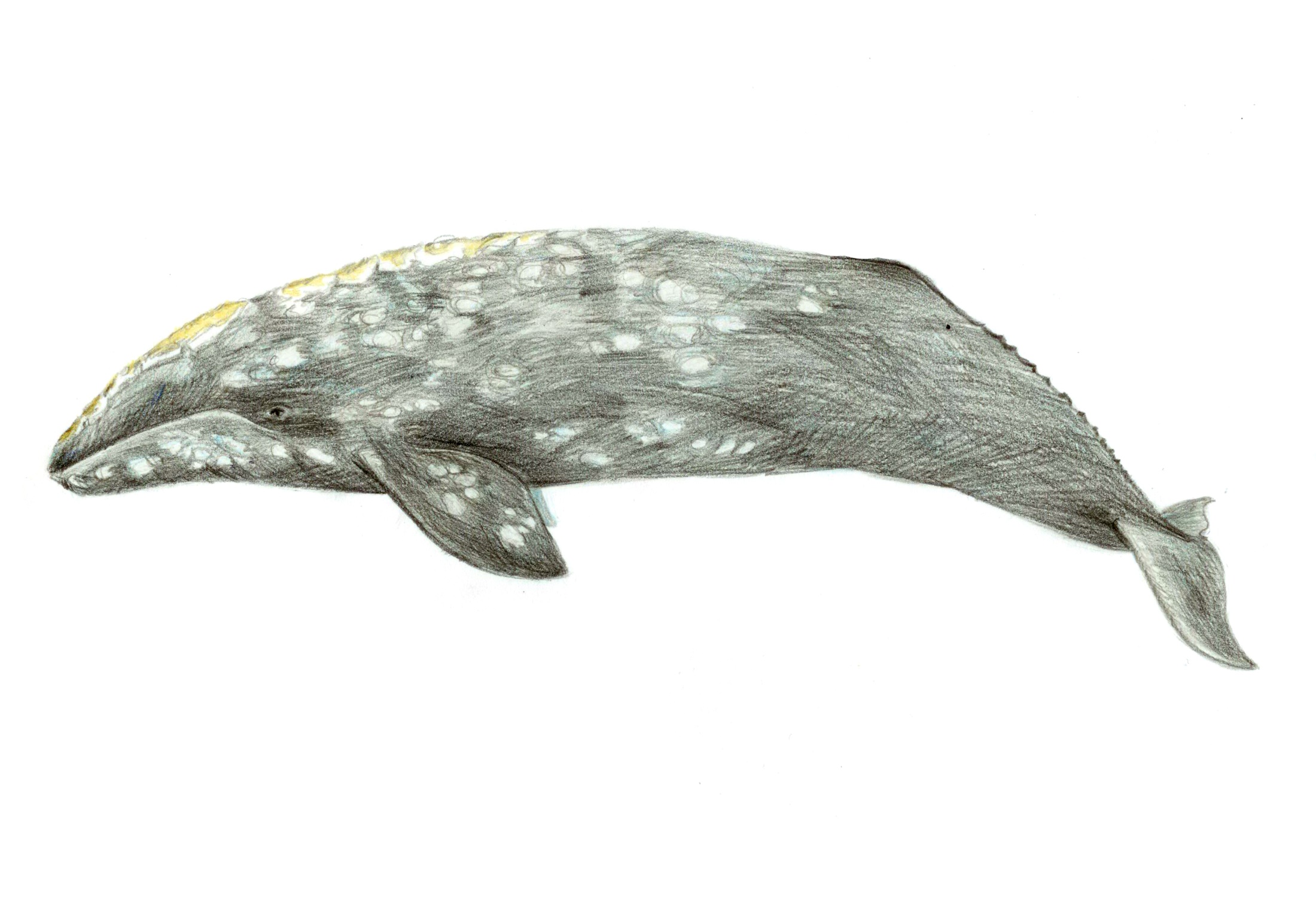 Рисунок: Алёна Чернявская
У серых китов примечательная внешность, которая помогает их узнать. У серых  китов практически отсутствует спинной плавник. Вместо него на спине имеется слабо выраженный горб. 
Тело кита покрыто узором из пятен. Появление многочисленных светлых пятен на туловище и голове серого кита связано с постоянным присутствием усоногих раков.
Фото из книги О.Ю.Тюрневой, Ю.М.Яковлева, К.Томбах Райт, С.Мейер 
«Серые киты охотско-корейской популяции серых китов у берегов острова Сахалин»
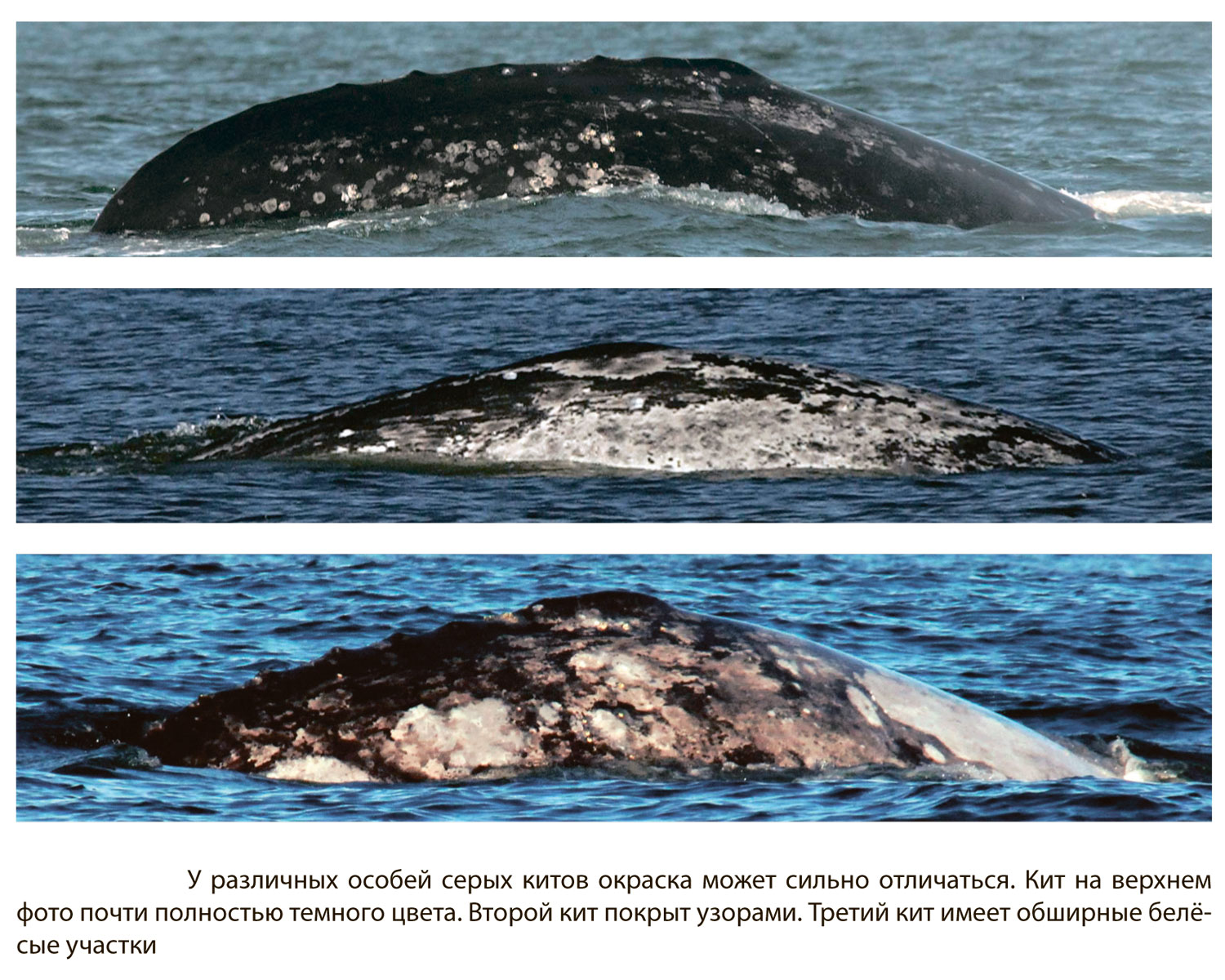 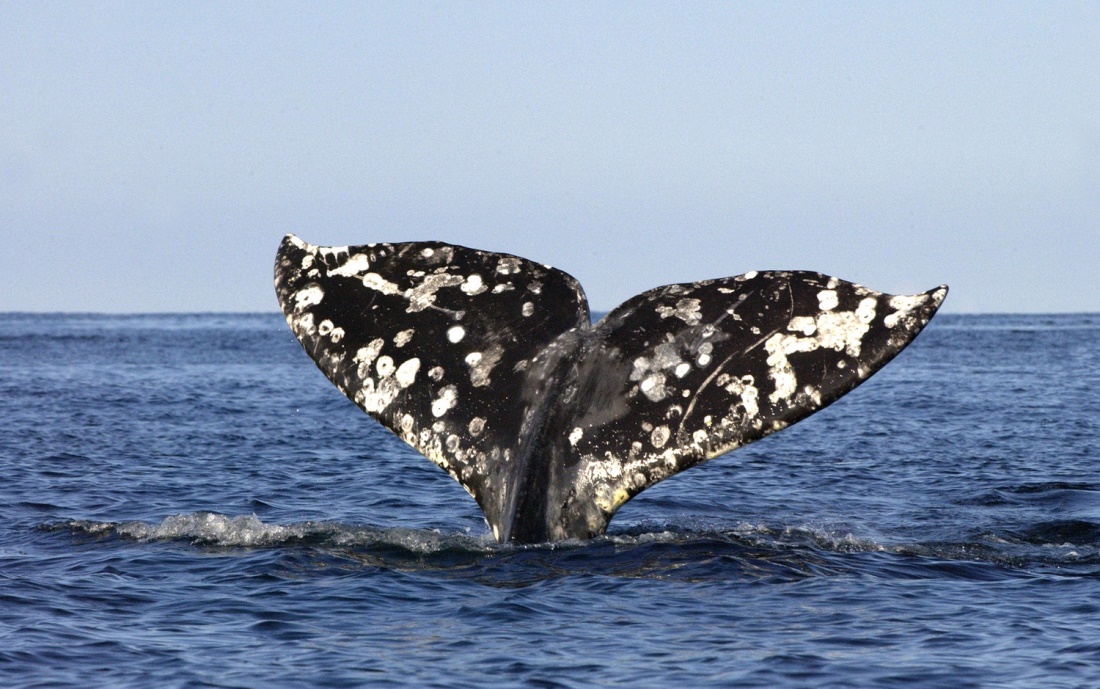 Фото: Юрий Яковлев.
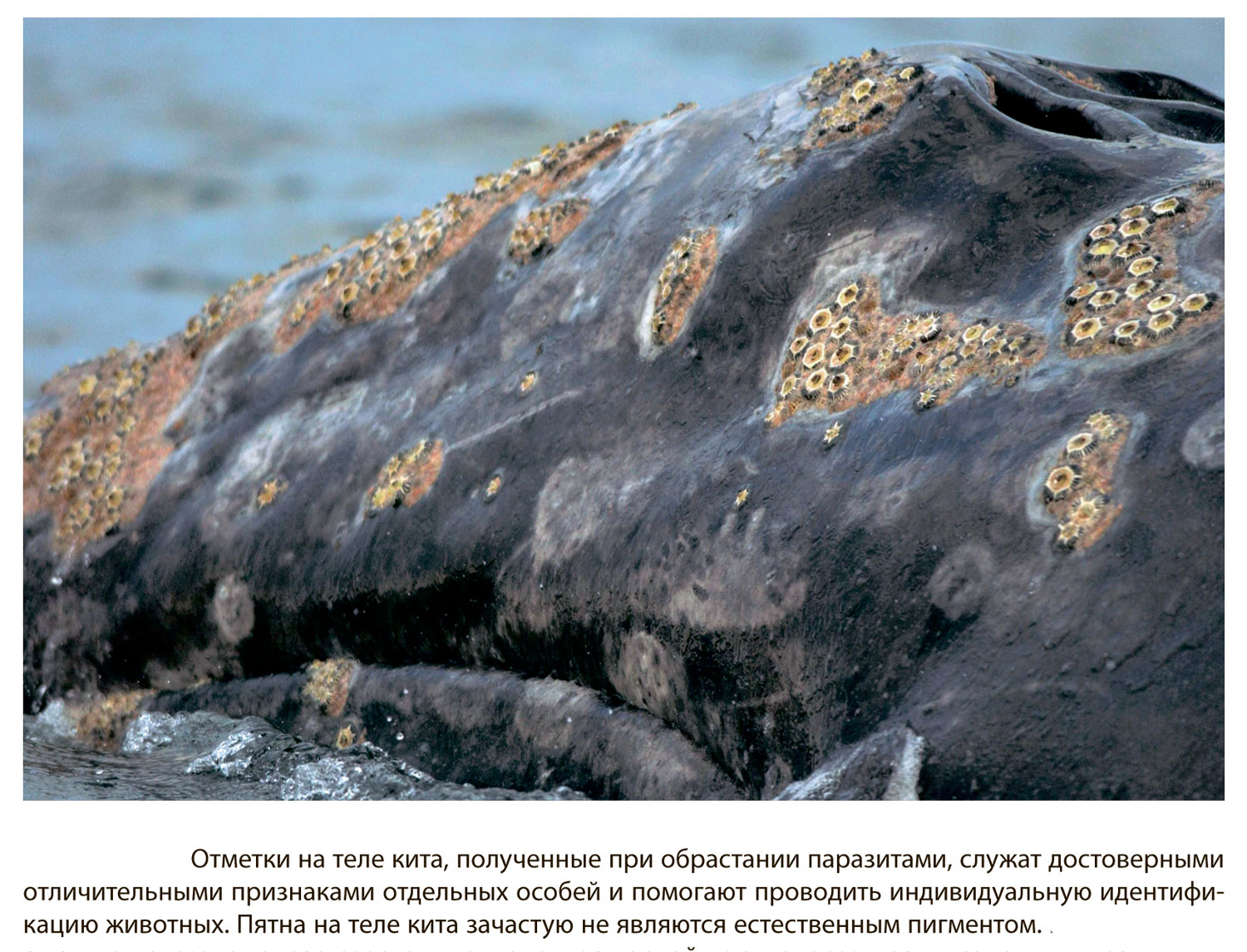 Фото из книги О.Ю.Тюрневой, Ю.М.Яковлева, К.Томбах Райт, С.Мейер «Серые киты охотско-корейской популяции серых китов у берегов острова Сахалин»
Фото из книги О.Ю.Тюрневой, Ю.М.Яковлева, К.Томбах Райт, С.Мейер «Серые киты охотско-корейской популяции серых китов у берегов острова Сахалин»
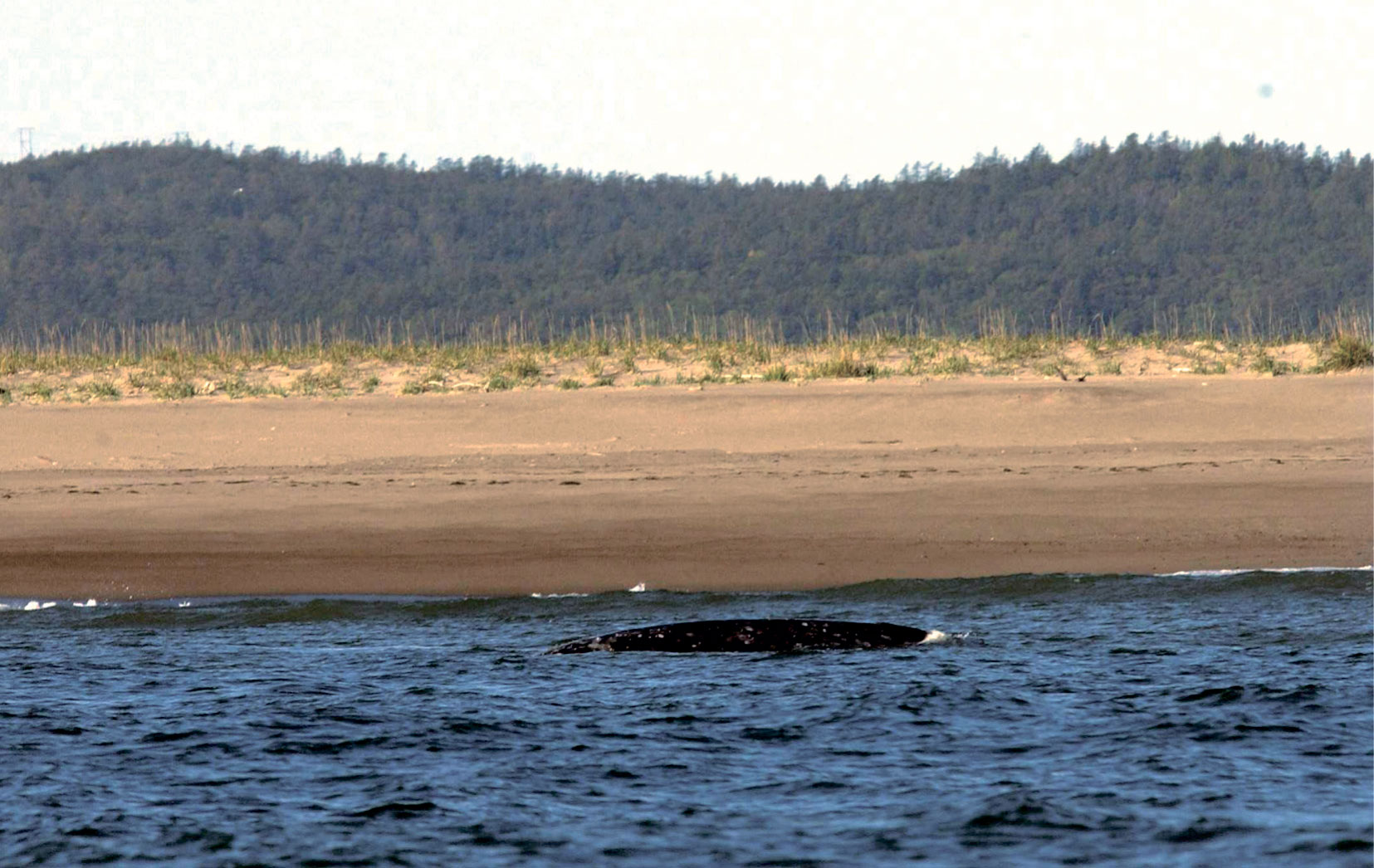 Серый кит кормится на мелководье у берегов острова Сахалин
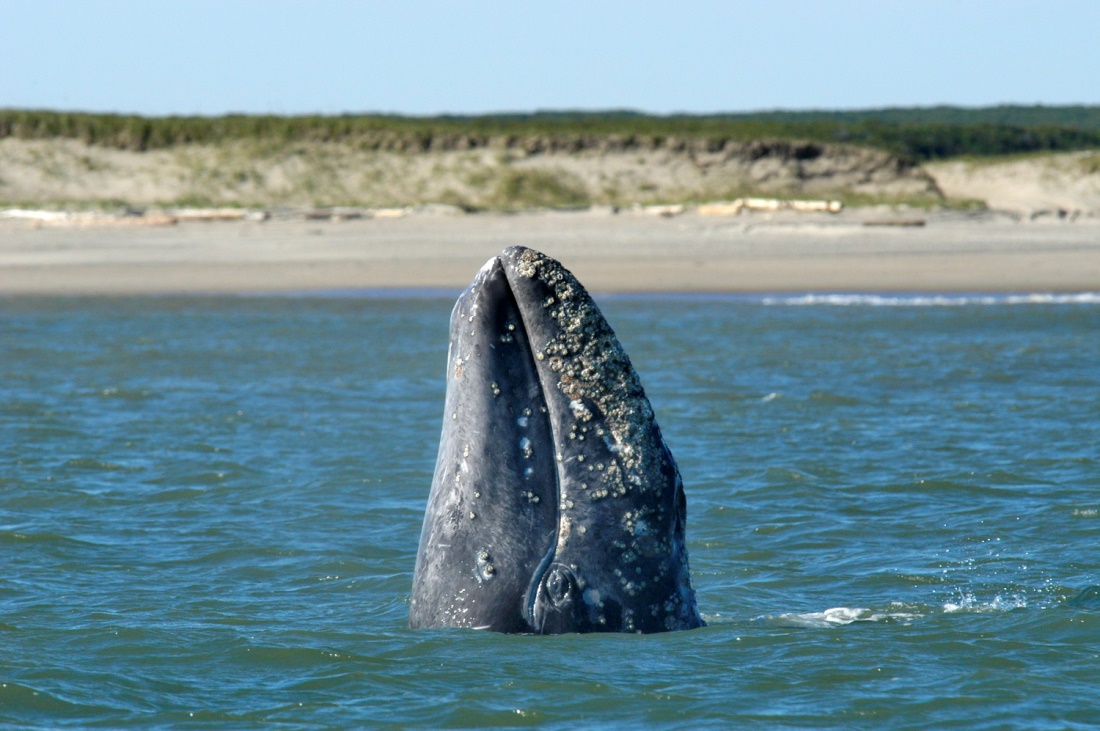 Фото: Юрий Яковлев.
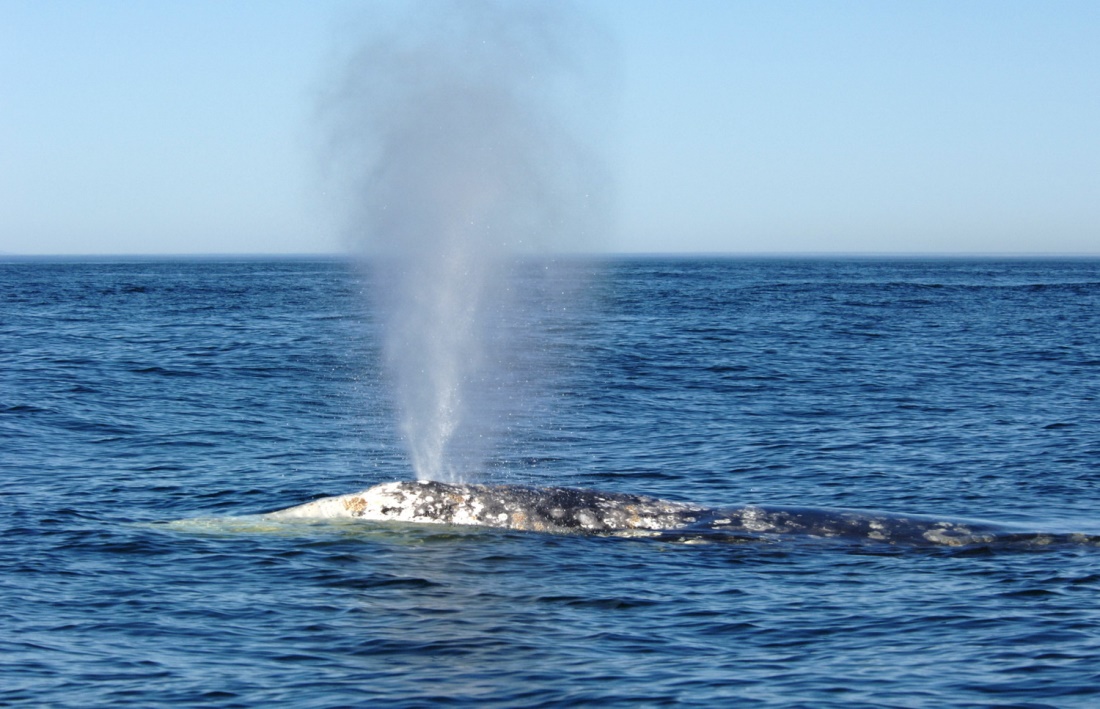 Фото: Юрий Яковлев.
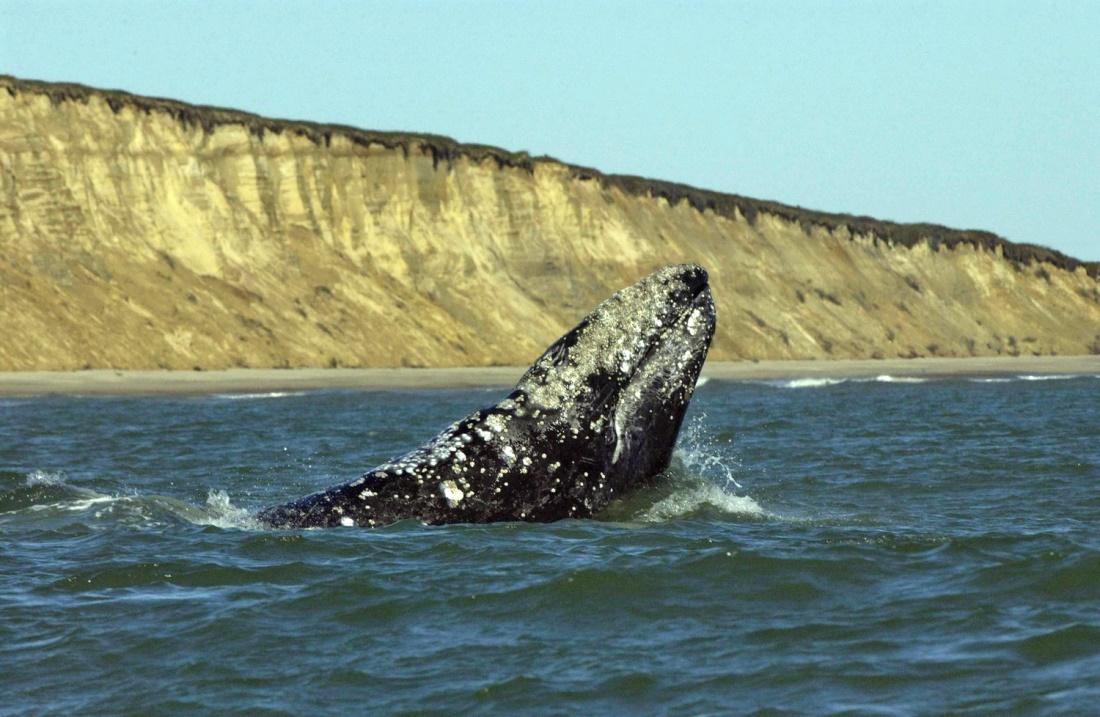 Фото: Юрий Яковлев.
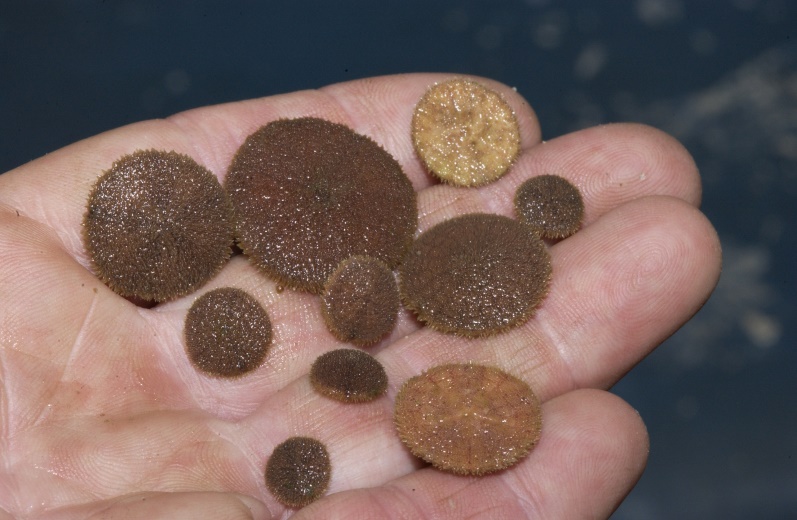 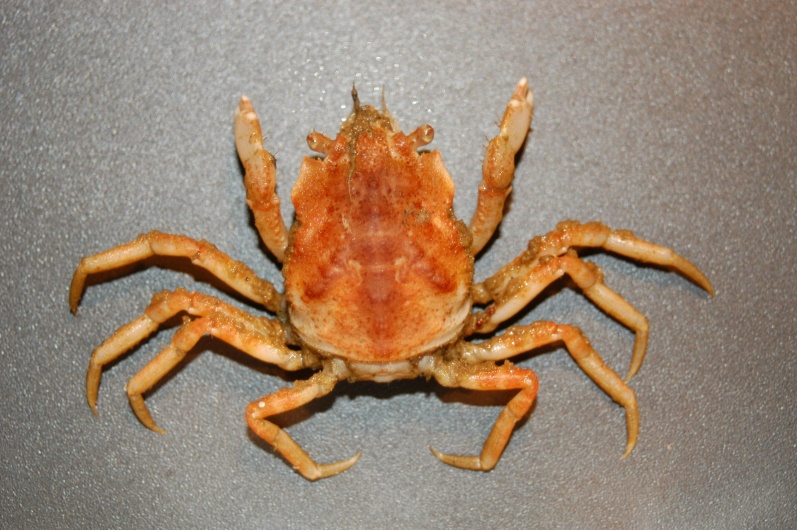 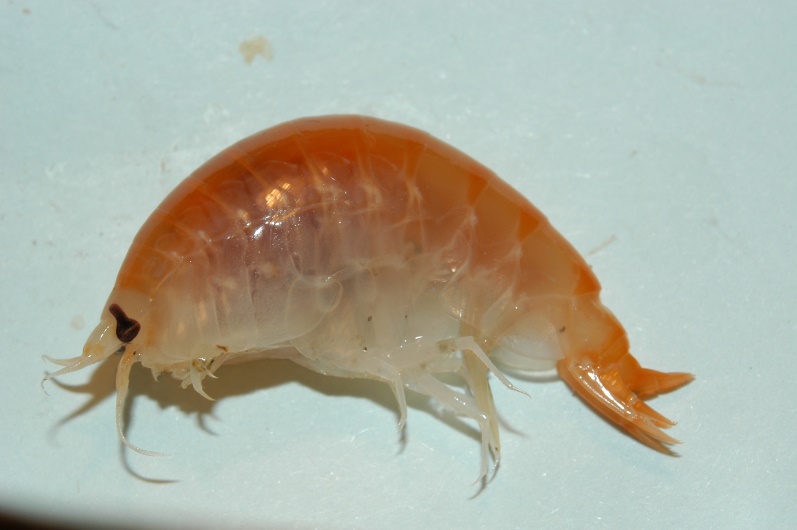 Фото: Юрий Яковлев.
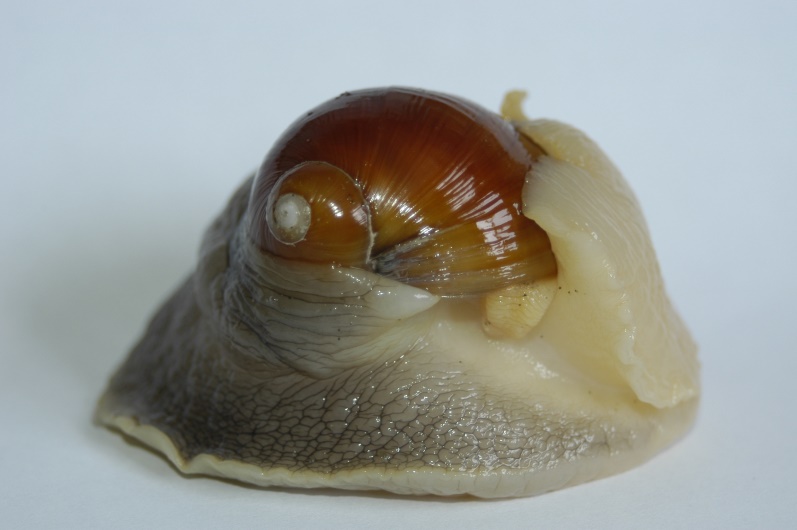 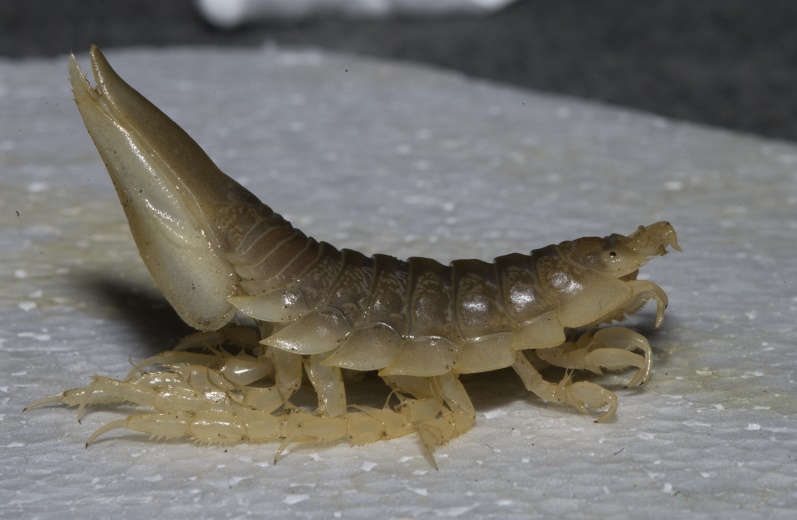 Типичная пища серых китов охотско-корейской популяции
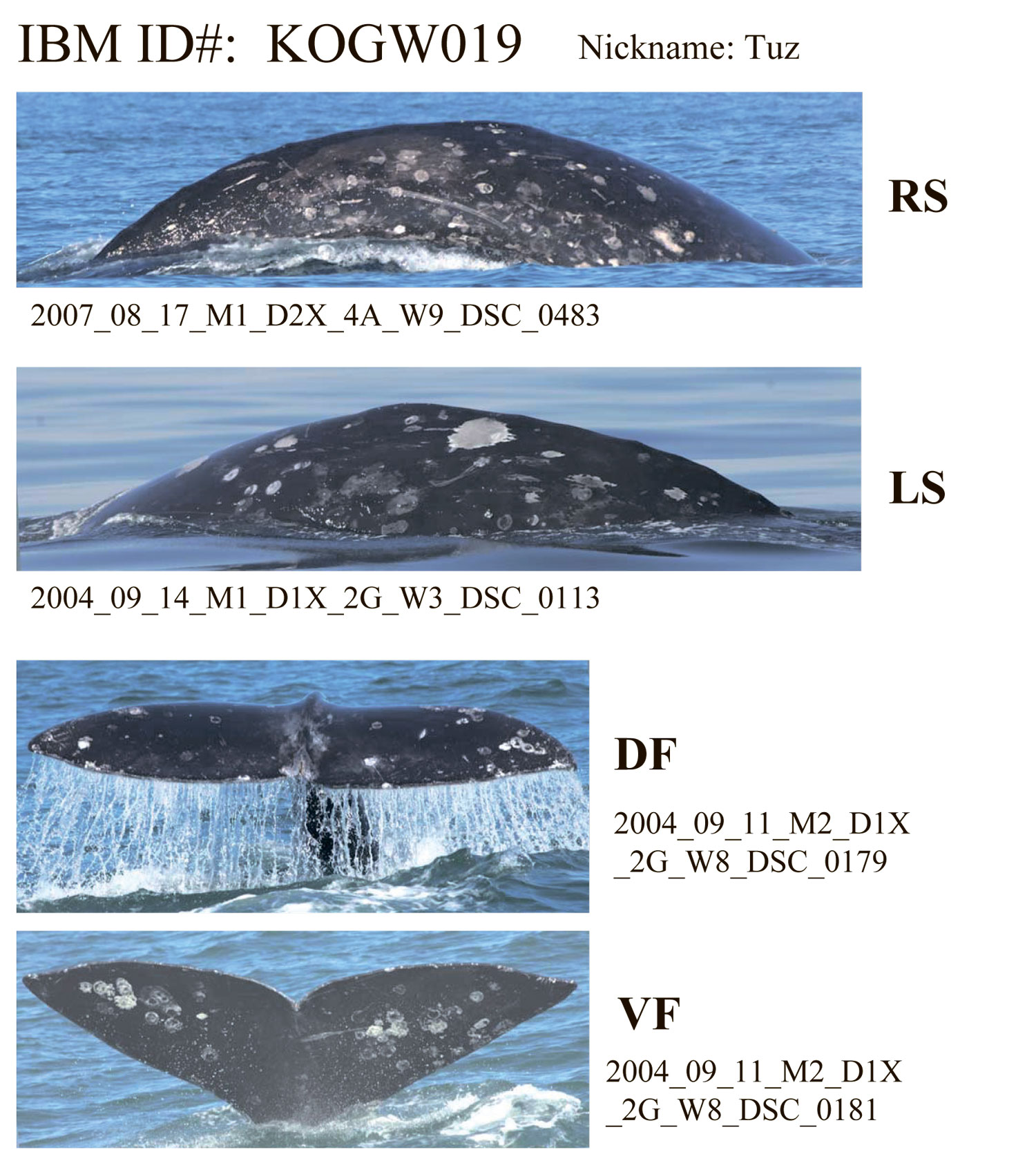 Кит Туз
Фото из книги О.Ю.Тюрневой, Ю.М.Яковлева, К.Томбах Райт, С.Мейер 
«Серые киты охотско-корейской популяции серых китов у берегов острова Сахалин»
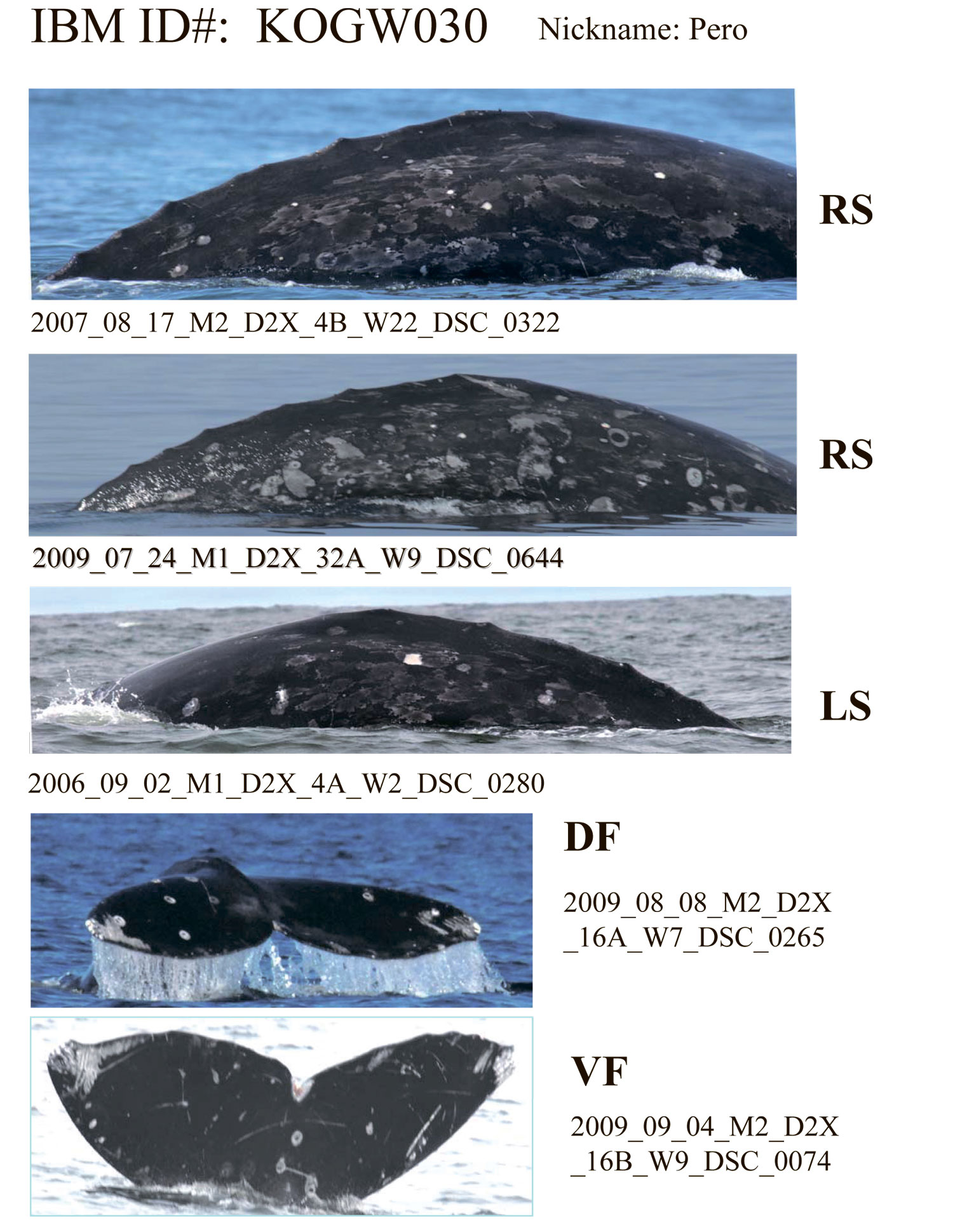 Кит Перо
Фото из книги О.Ю.Тюрневой, Ю.М.Яковлева, К.Томбах Райт, С.Мейер 
«Серые киты охотско-корейской популяции серых китов у берегов острова Сахалин»
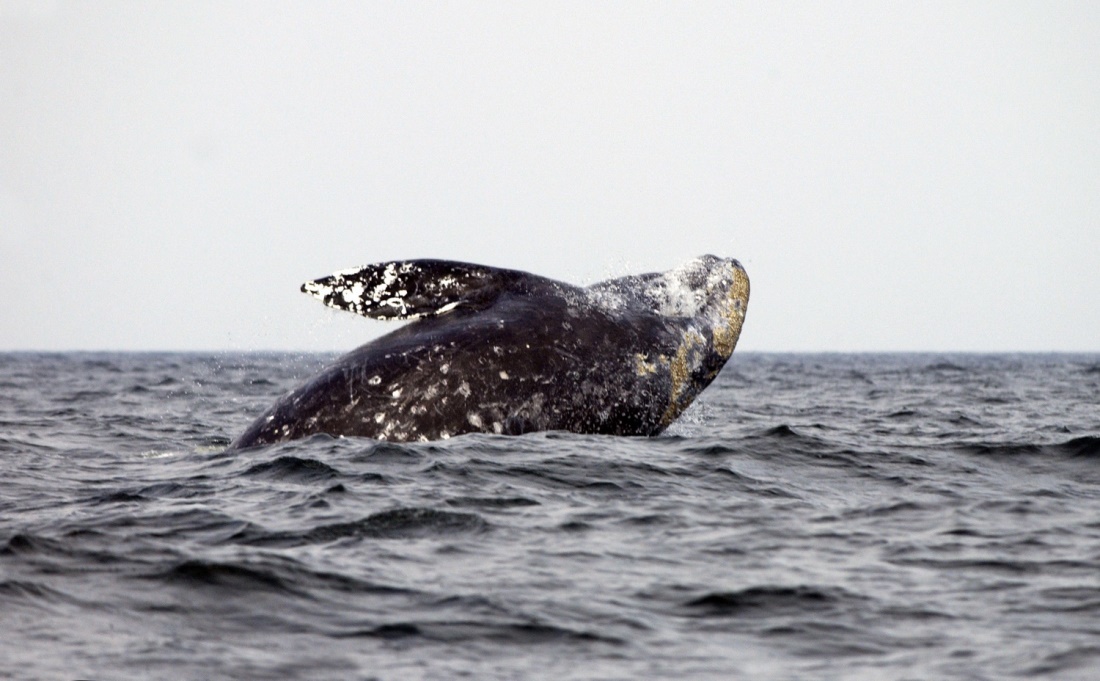 Фото: Юрий Яковлев.